CLASSE DELLE LAUREE TRIENNALI DELLE 
PROFESSIONI SANITARIE TECNICHE
MECCANICA 
PARTE SECONDA
LAVORO ED ENERGIA
PRINCIPIO DI CONSERVAZIONE DELL’ENERGIA
ENERGIA CINETICA
FORZE CONSERVATIVE ED ENERGIA POTENZIALE
FORZE DISSIPATIVE (FORZA D’ATTRITO)
CONSERVAZIONE DELL’ENERGIA MECCANICA
EQUILIBRIO DI UN SISTEMA MECCANICO
A. A. 2019 - 2020
Alessandro Lascialfari
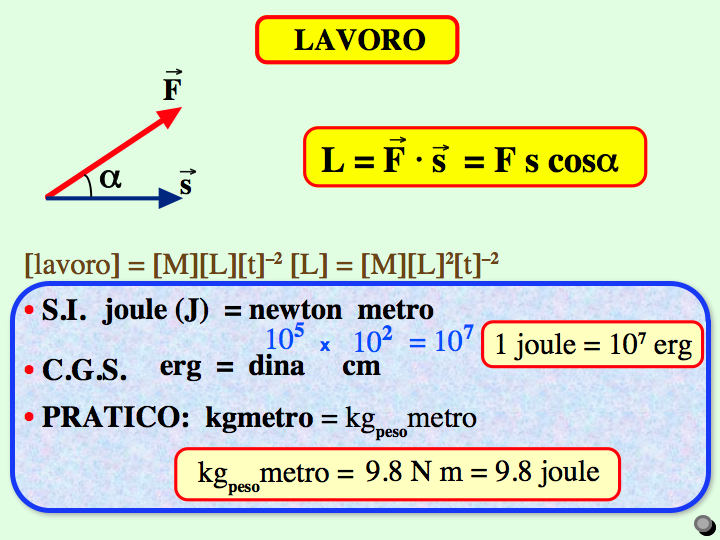 2
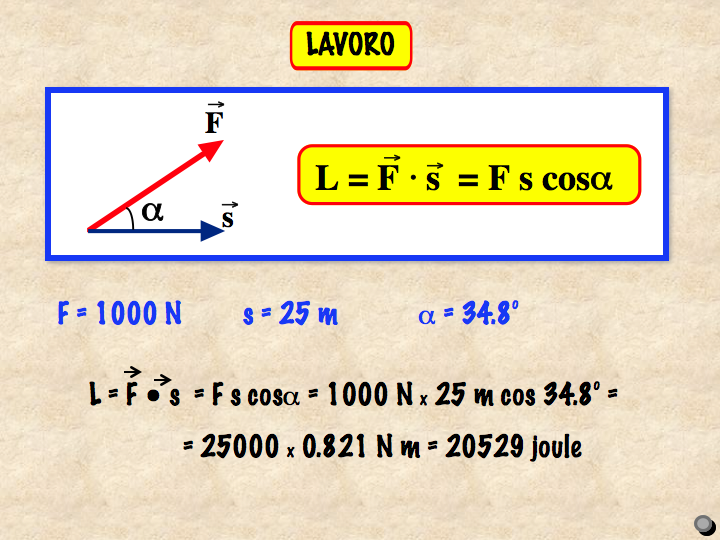 3
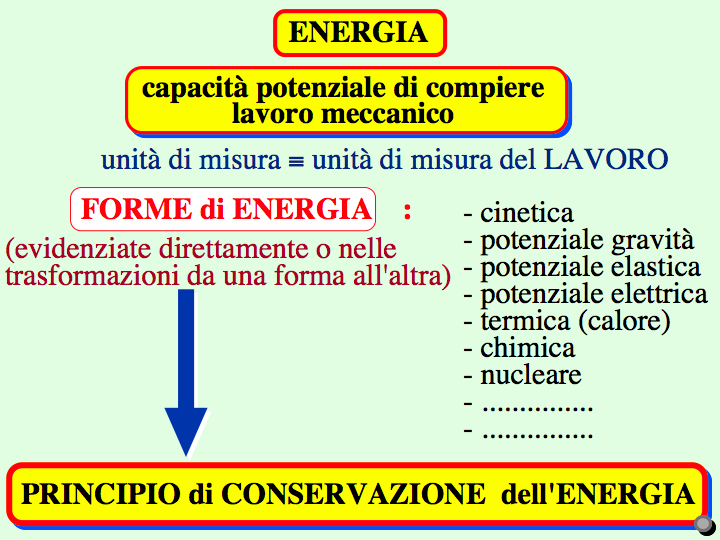 4
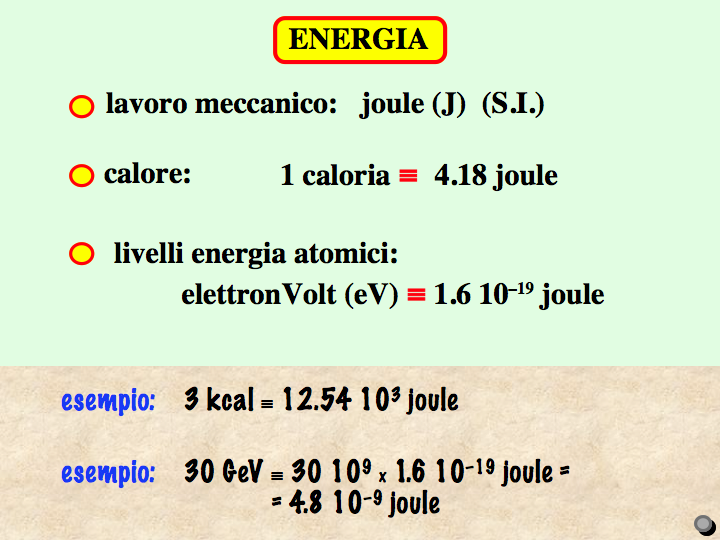 5
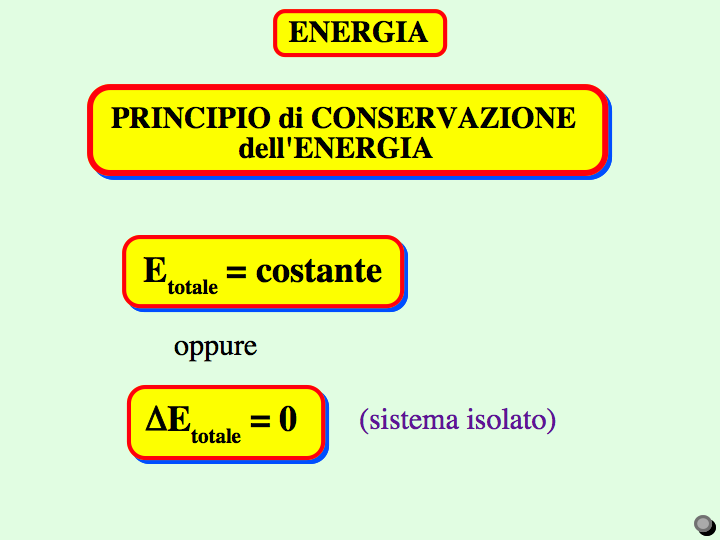 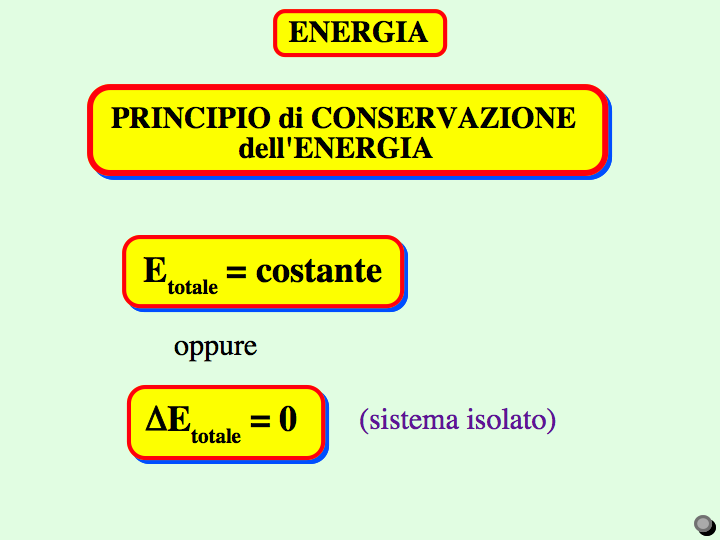 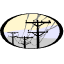 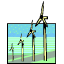 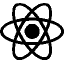 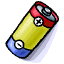 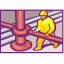 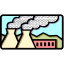 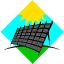 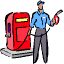 6
PRINCIPIO DI CONSERVAZIONE DELL’ENERGIA :
CASO GENERALE  !!
E’ necessario :
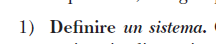 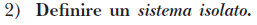 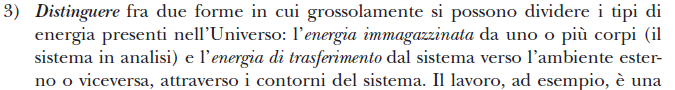 Definiamo : 	Esist = energia immagazzinata dal sistema
			H = energia di trasferimento
Conservazione di energia dell’Universo 
o   Equazione di continuità dell’energia
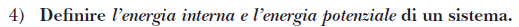 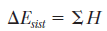 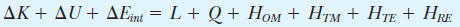 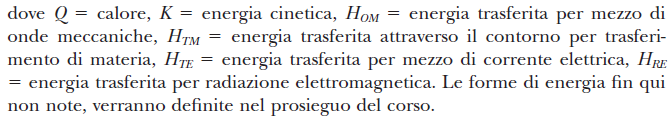 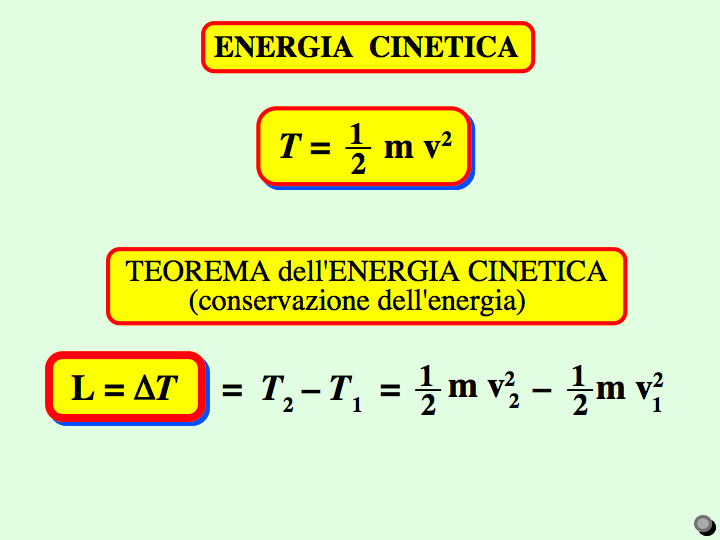 K
K
K2 - K1
8
Teorema dell’energia cinetica 
o delle forze vive
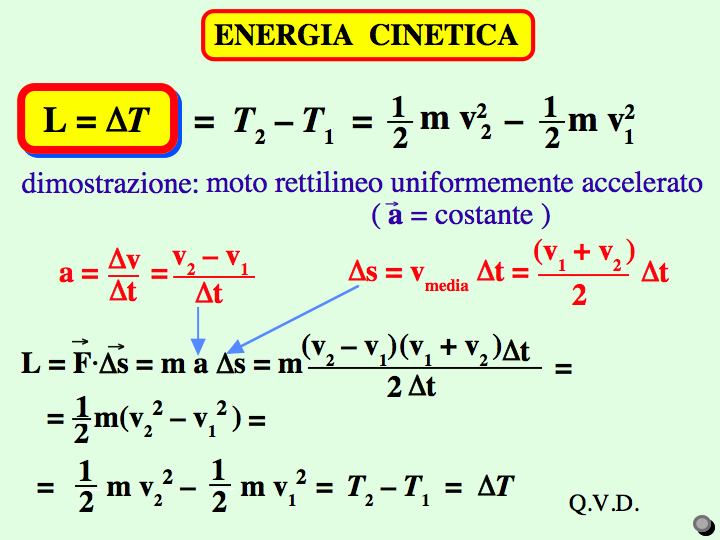 K2 - K1
K
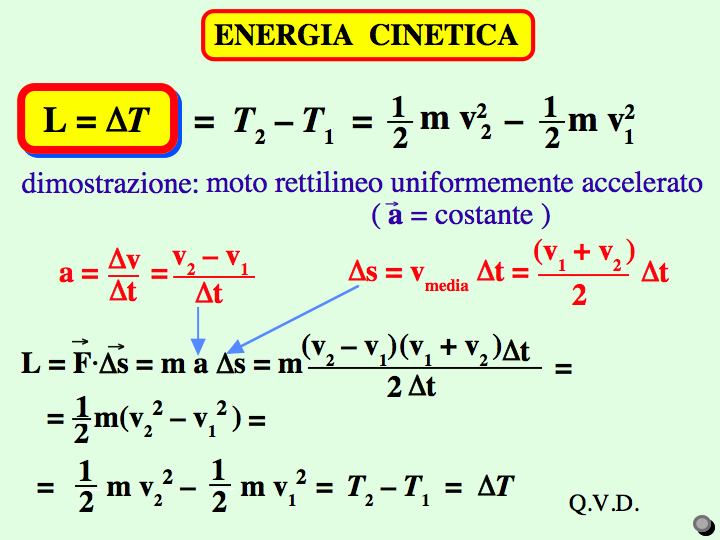 9
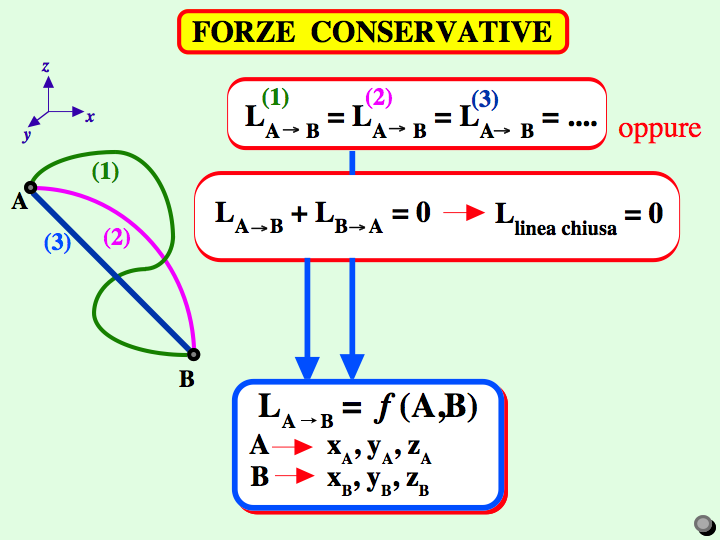 10
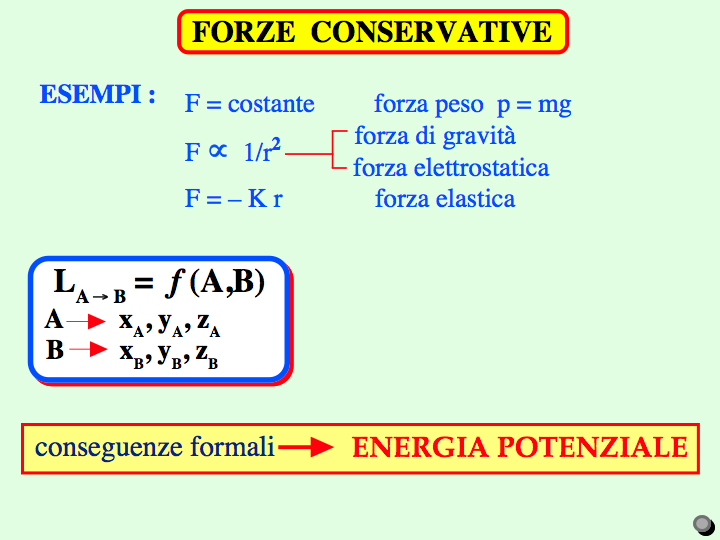 - K x
11
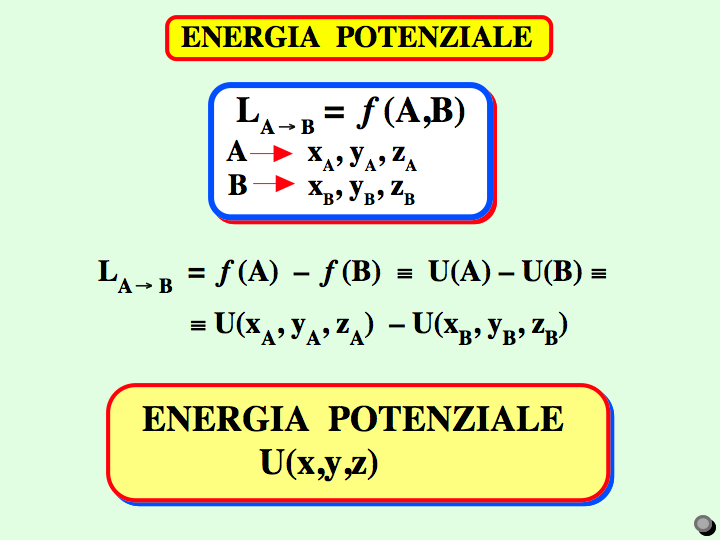 12
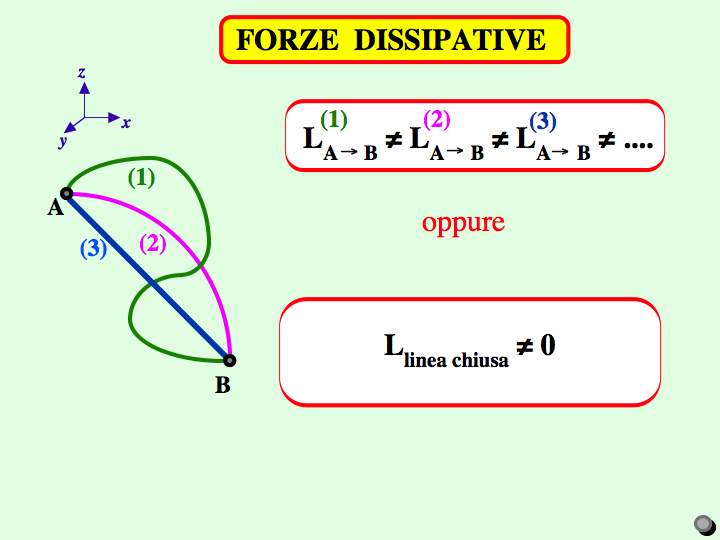 13
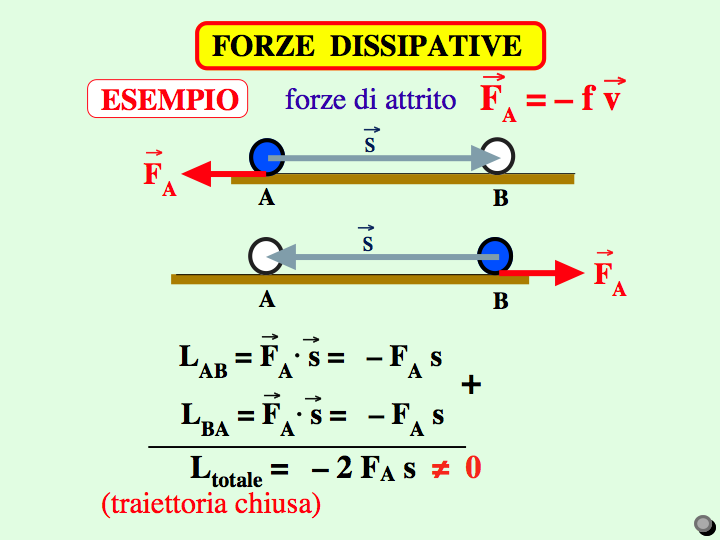 14
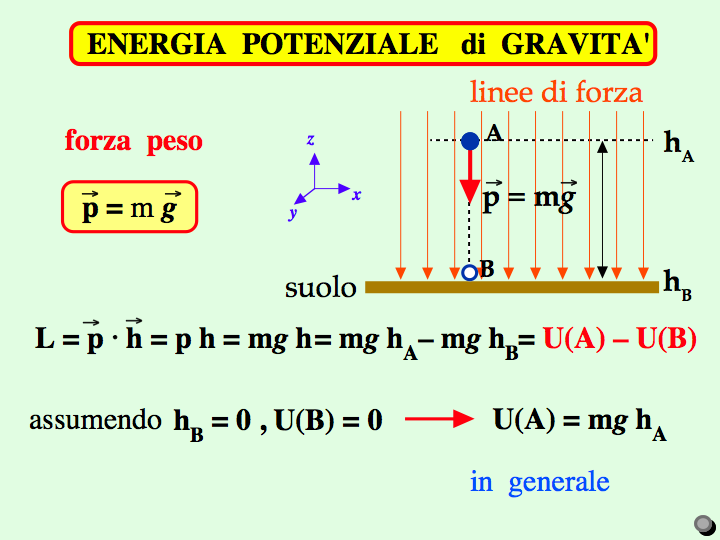 15
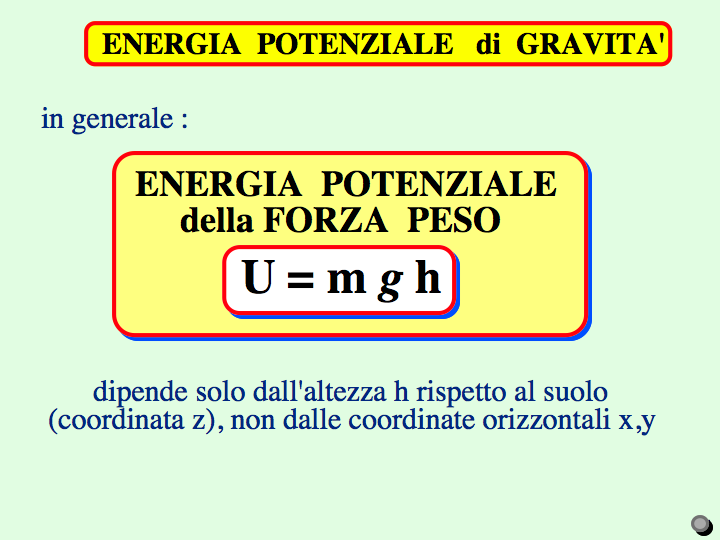 16
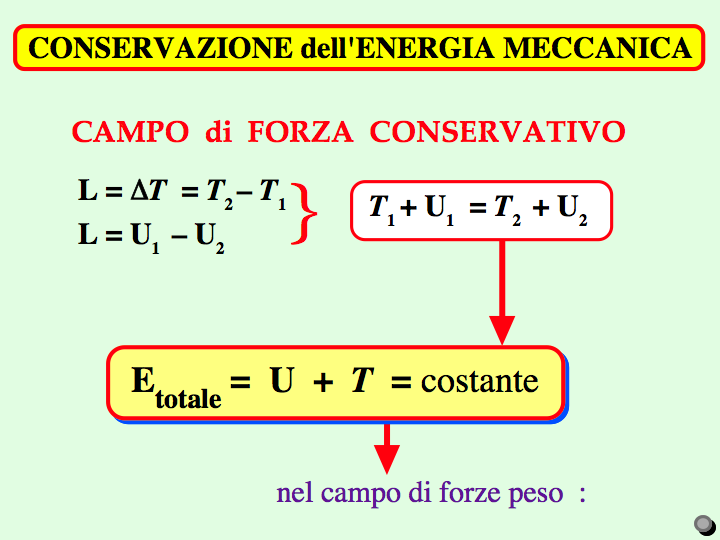 K1-K2
K
K2
K1
Per sistemi isolati e forze conservative
K
17
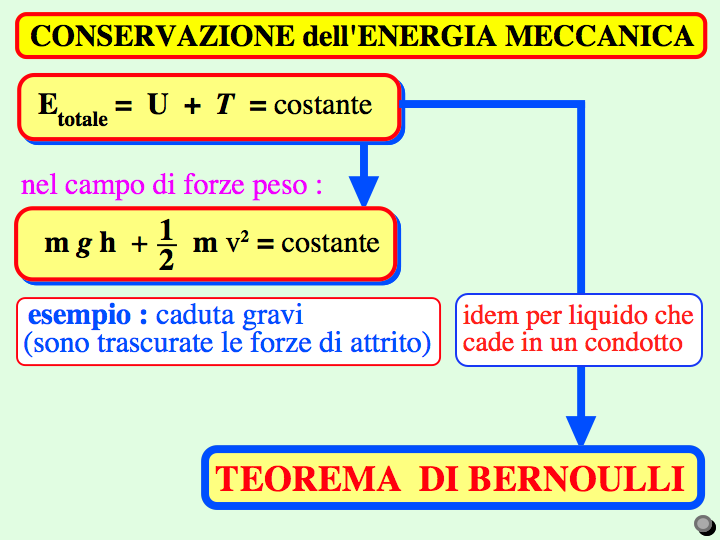 K
18
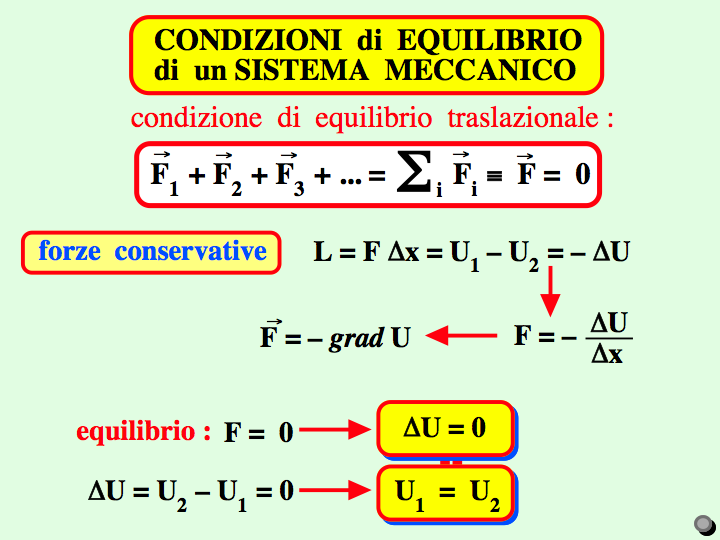 19
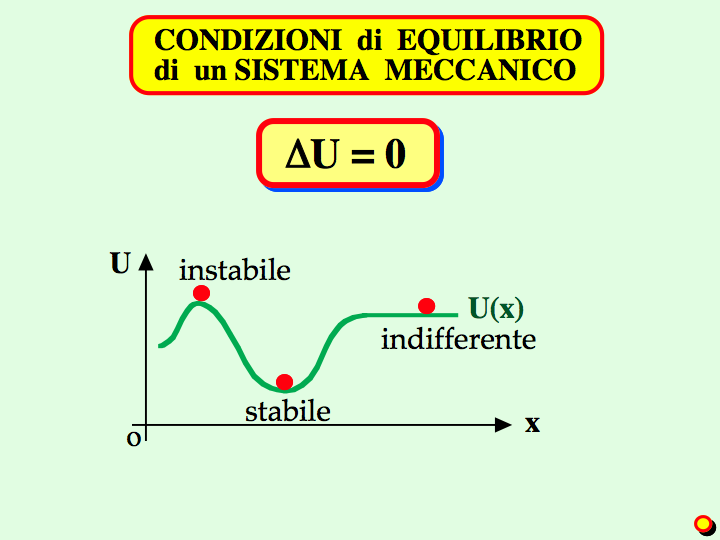 20
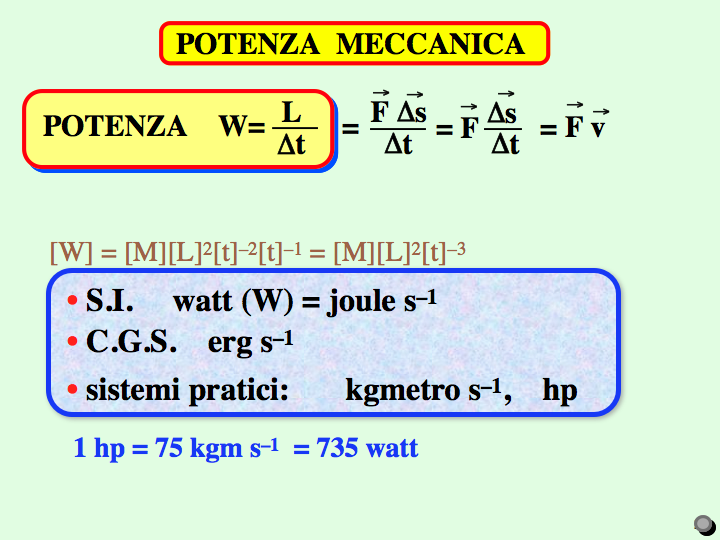 21
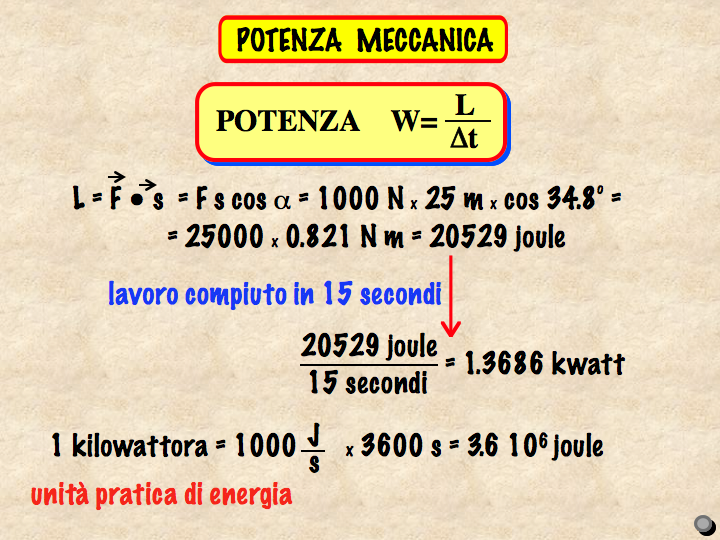 22
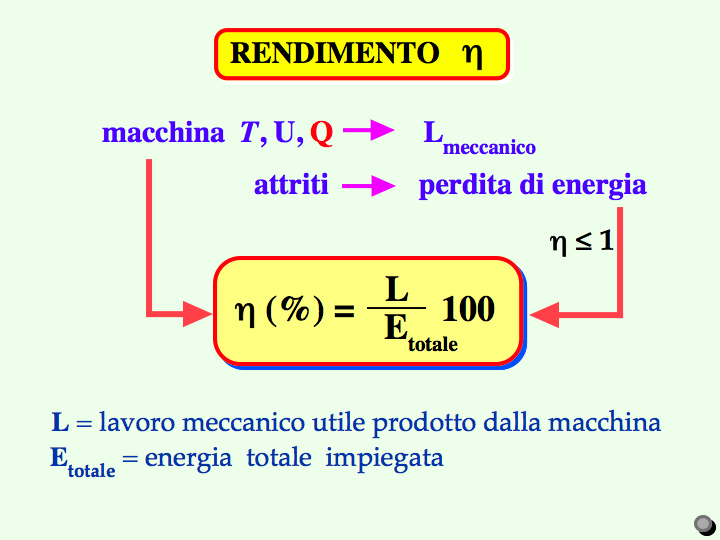 23
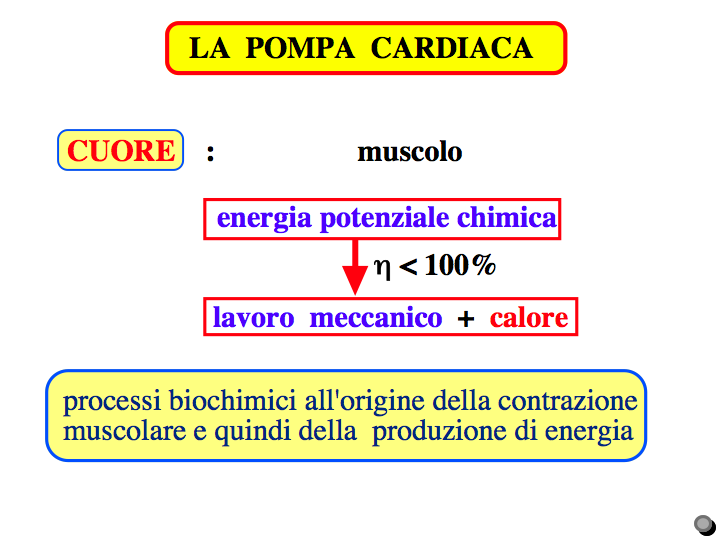 24
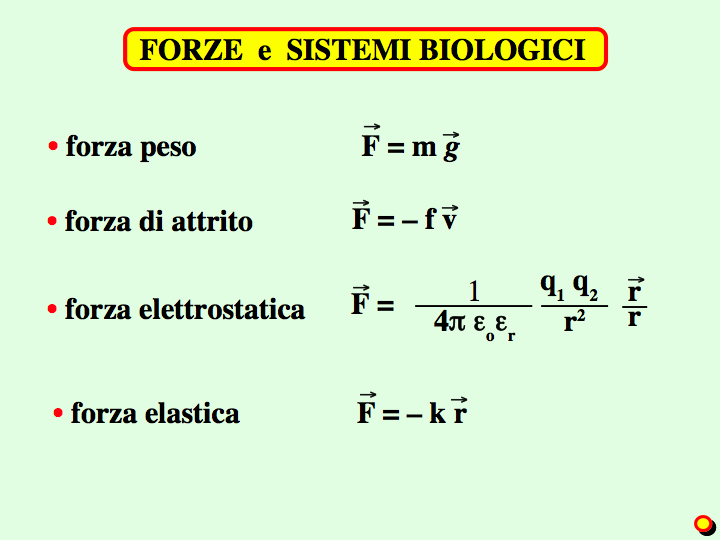 
- K x
25